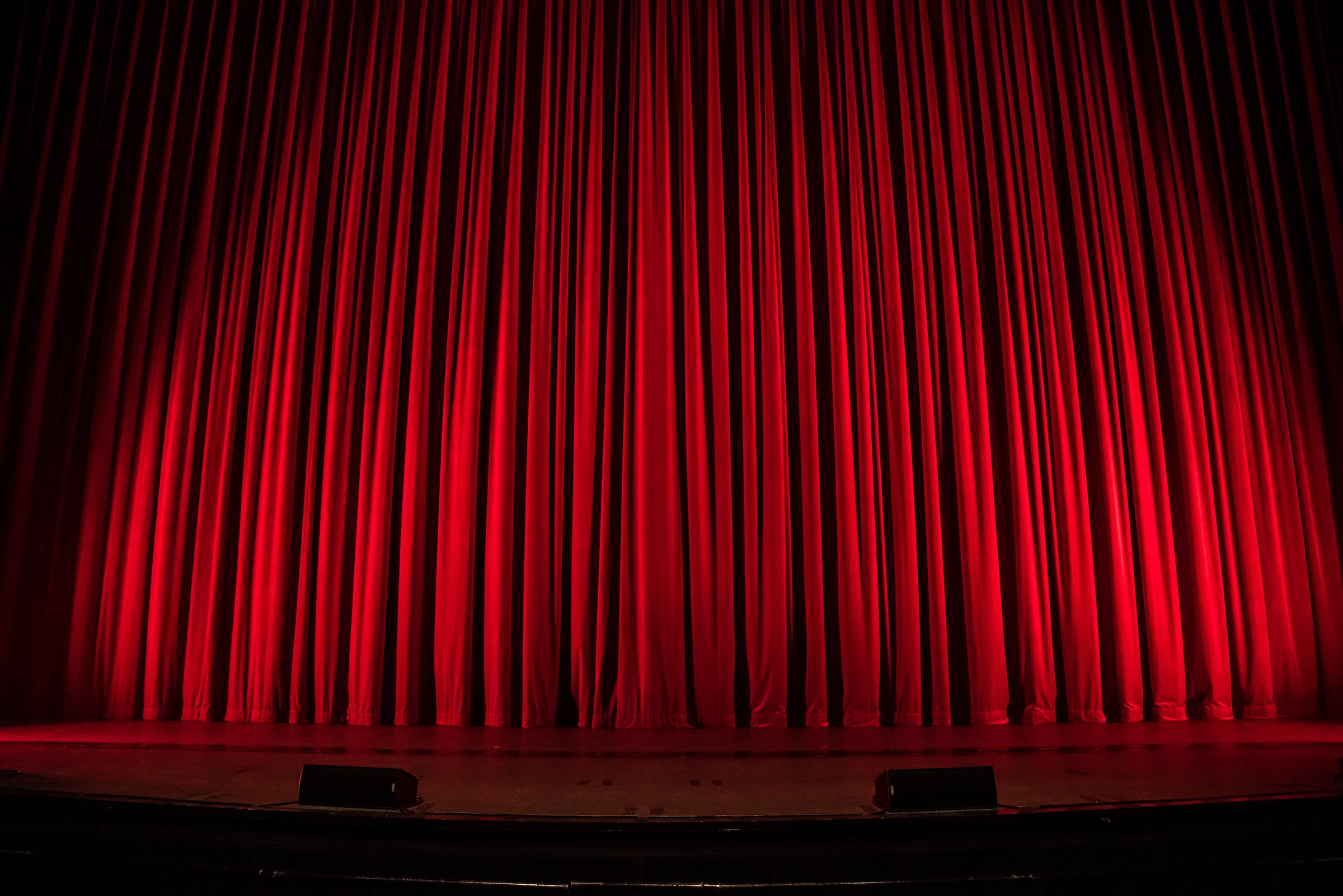 STARTING NOW10 MINUTES OF SILENCE
EAT SILENTLY PLEASE
YOU MAY NOW SPEAK QUIETLY